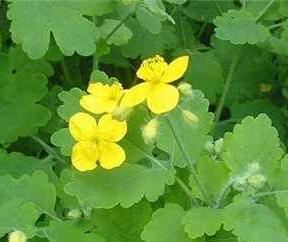 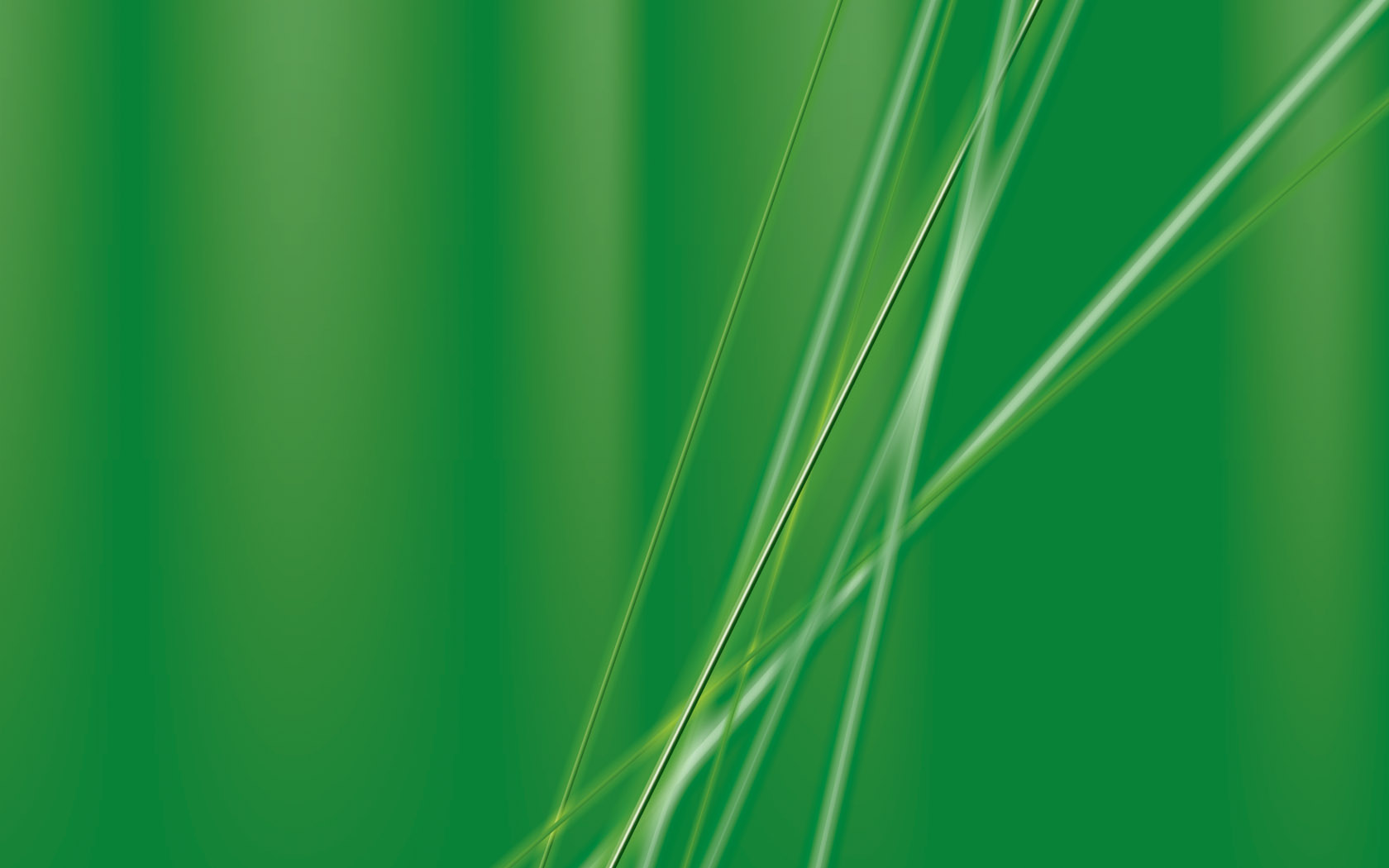 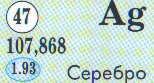 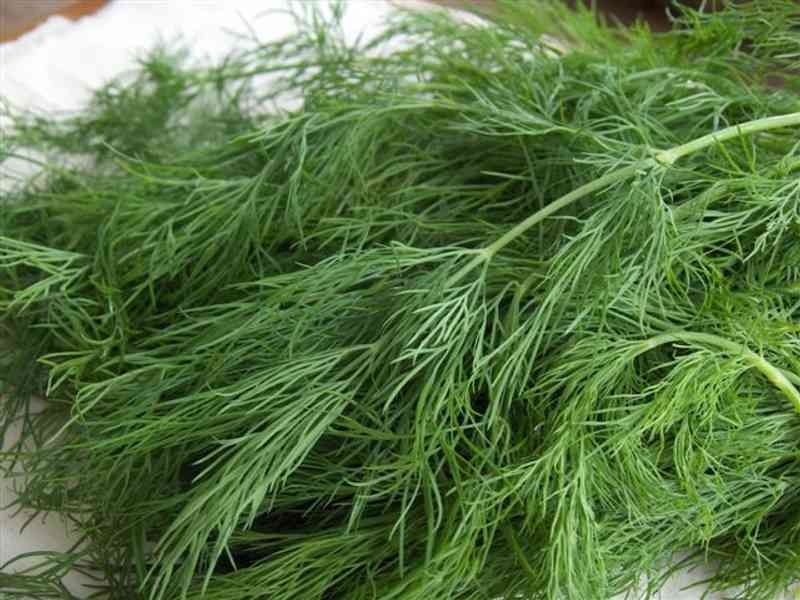 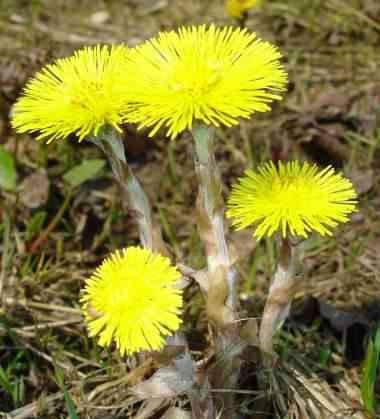 Чистотел
Укроп
Мать-и-мачеха
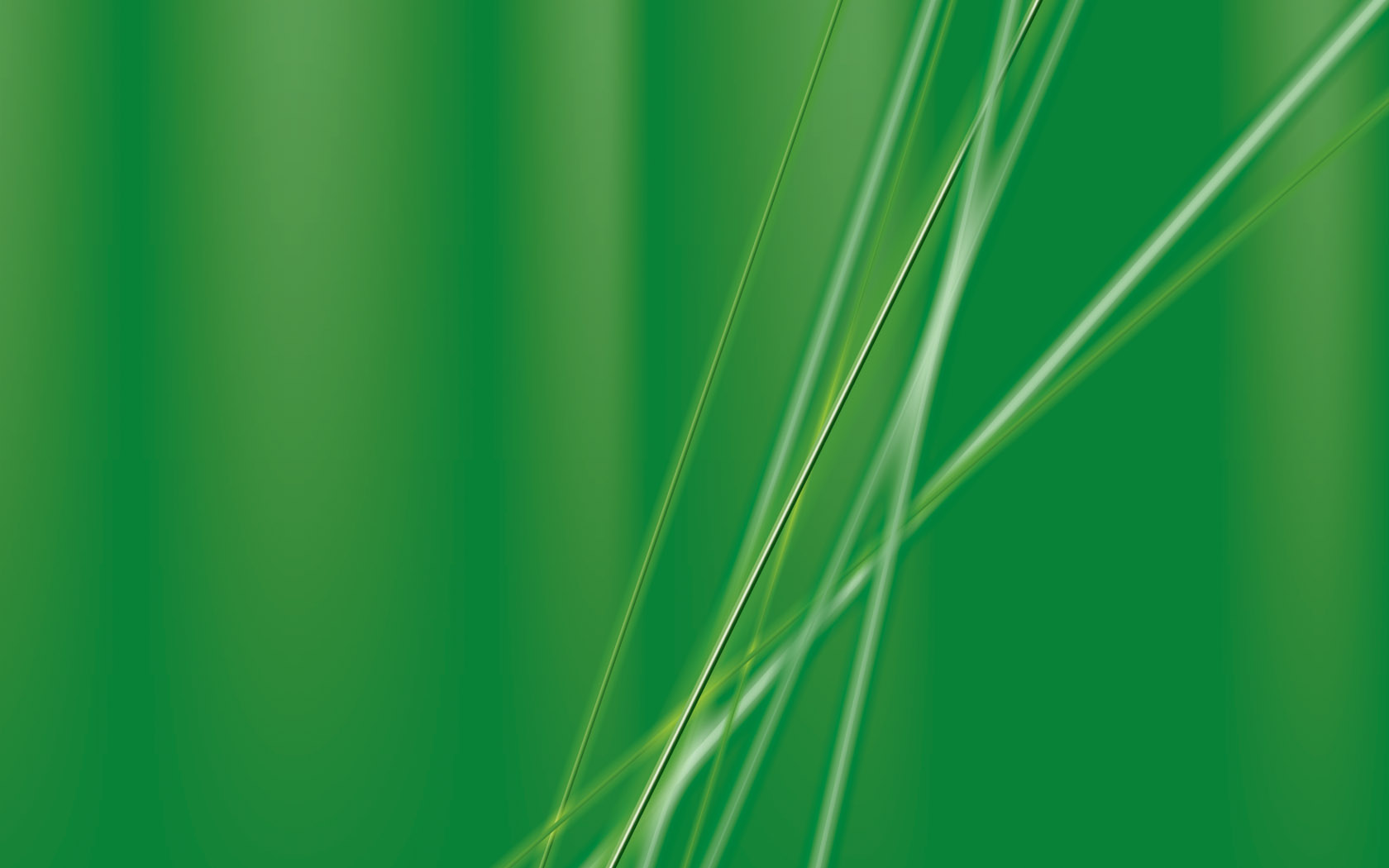 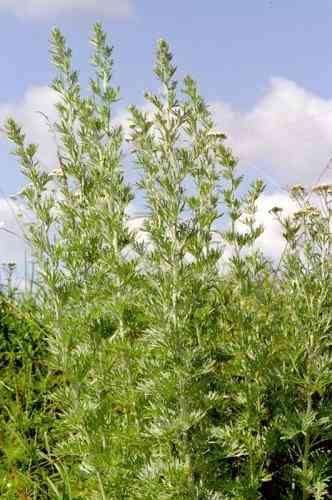 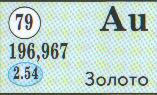 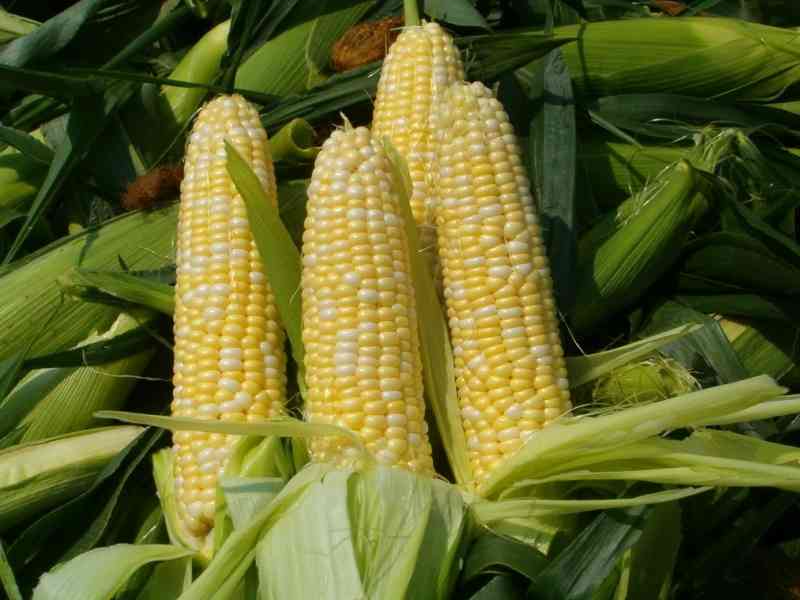 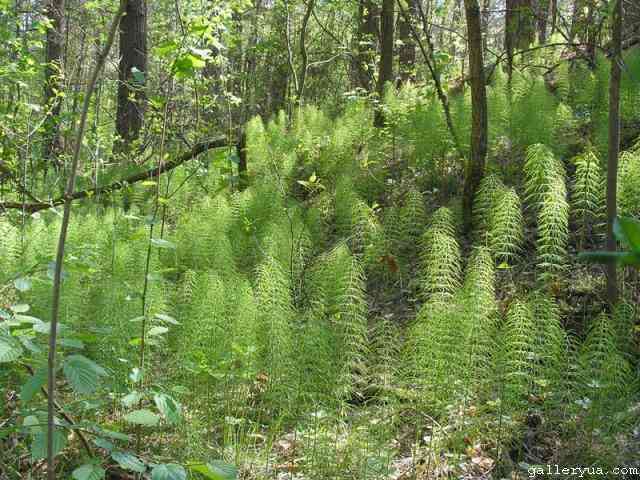 Полынь горькая
Кукуруза
Хвощ полевой
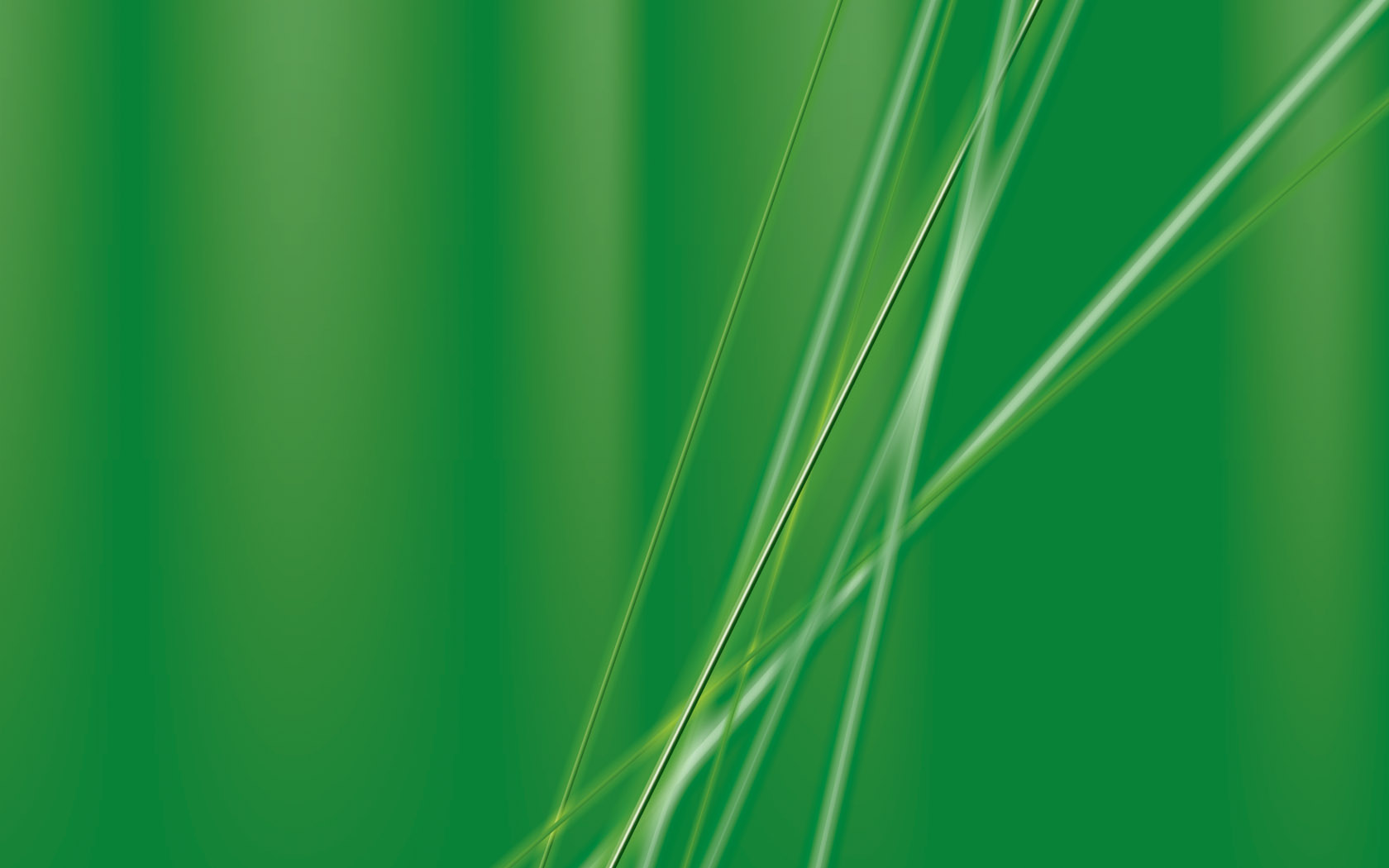 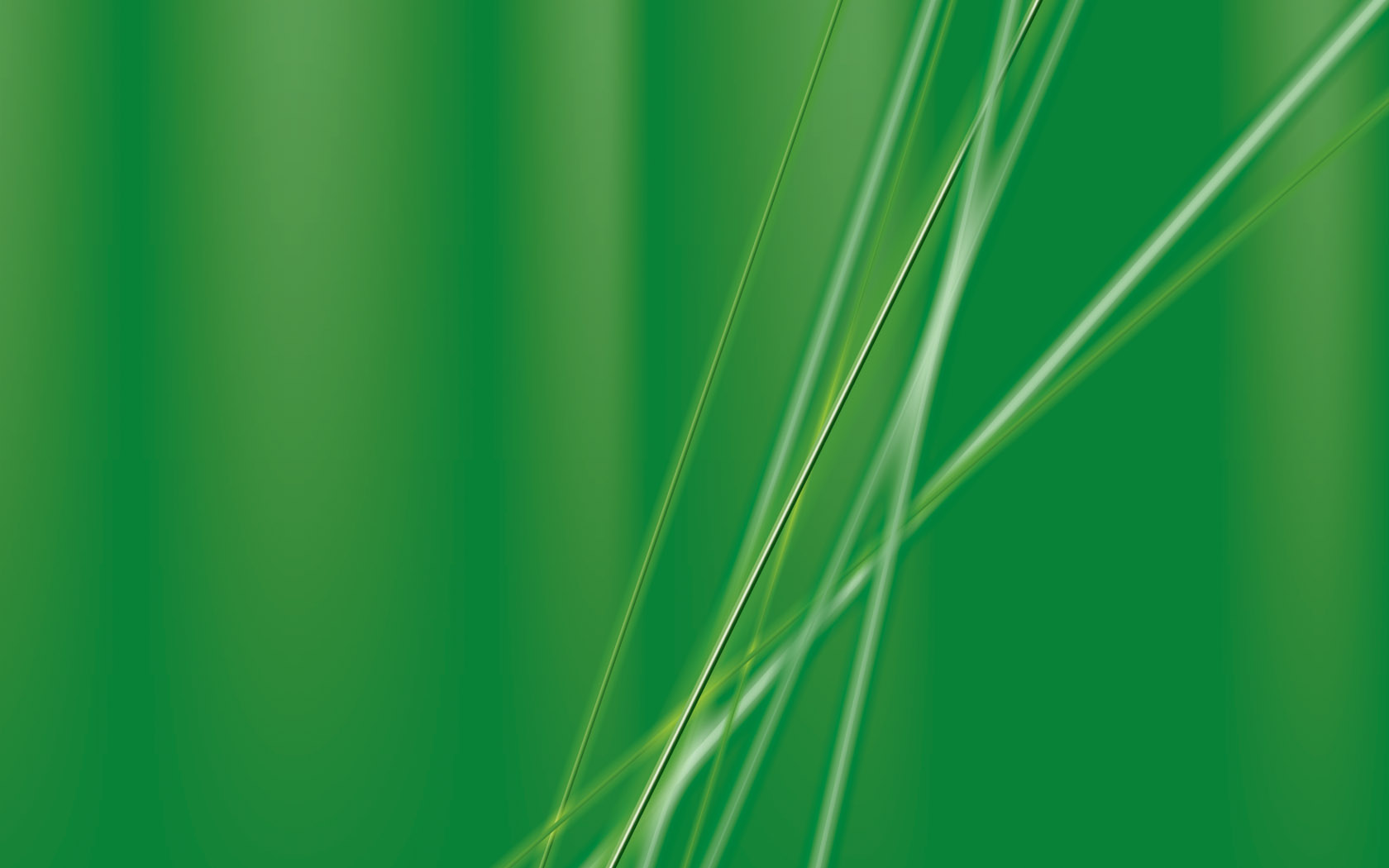 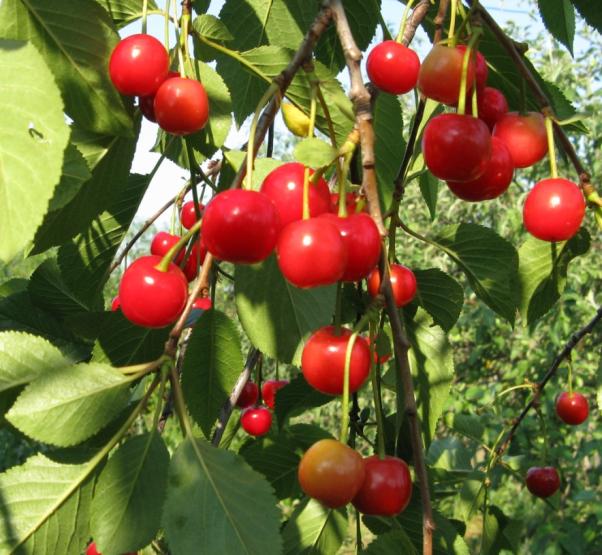 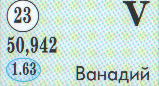 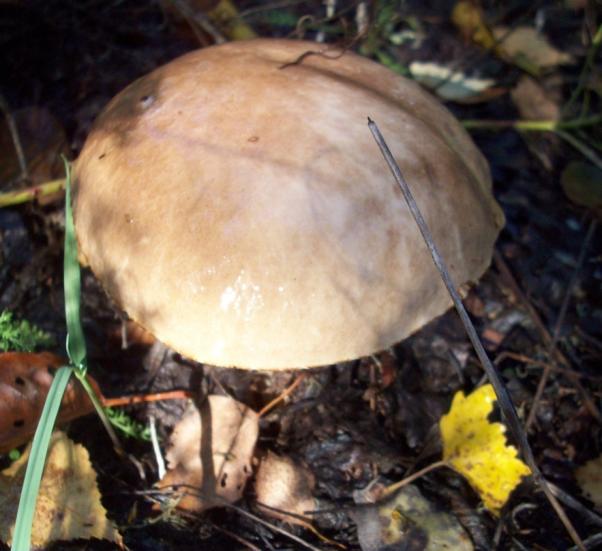 Вишня
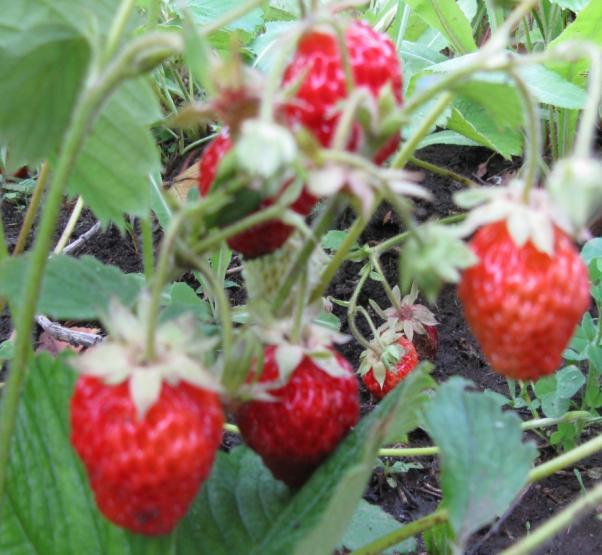 Подберёзовик
Земляника
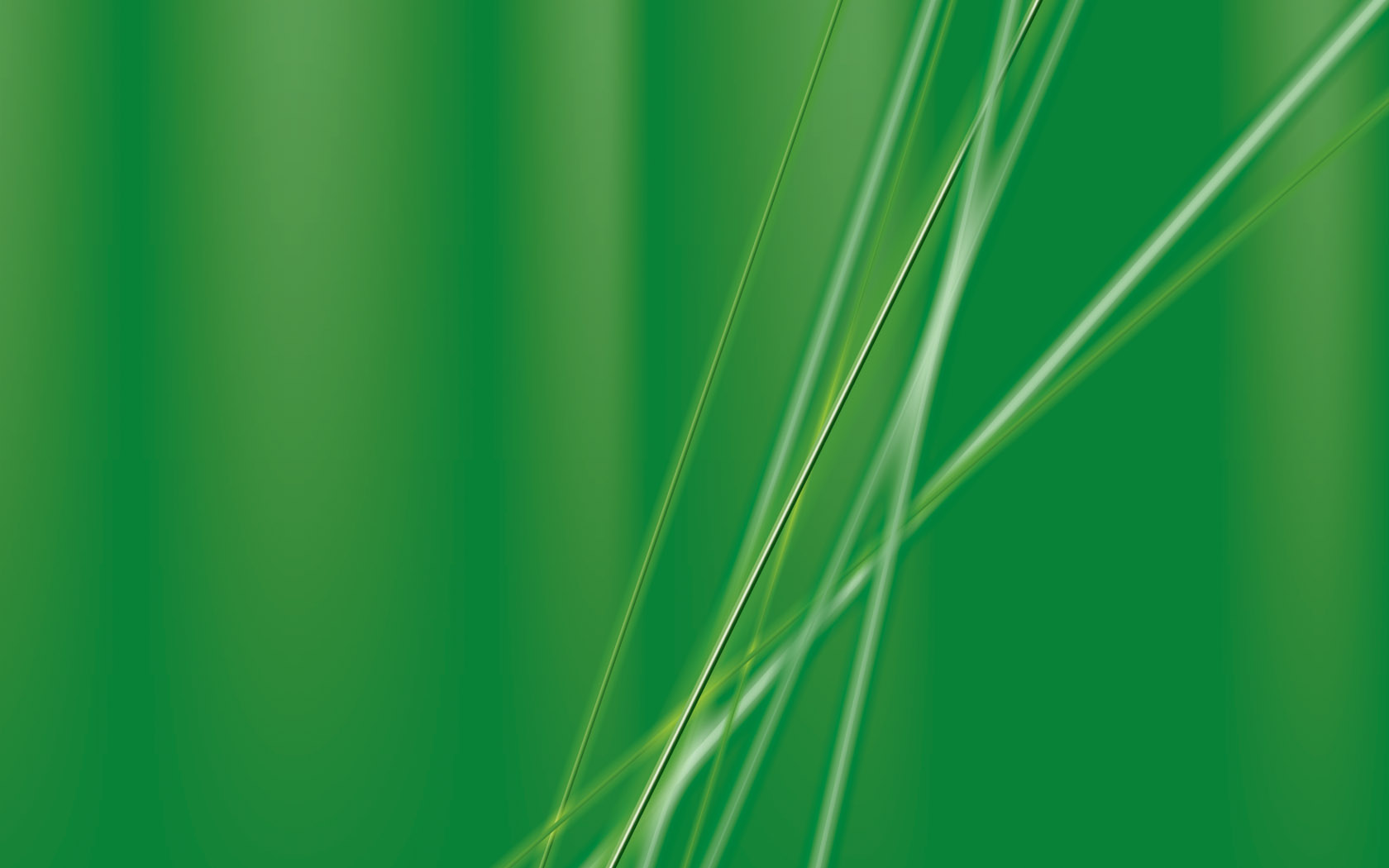 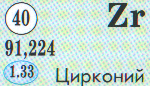 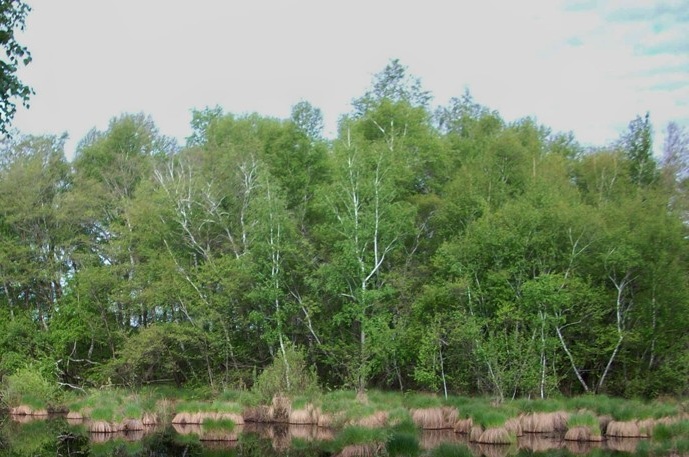 Берёза